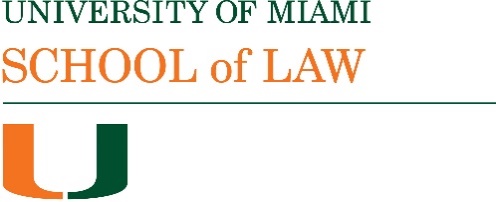 Bradley International Finance 2022
Libyan Arab Foreign Bank v Bankers Trust
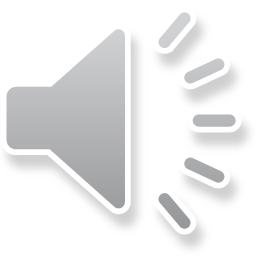 Eurodollars and the Eurodollar market
Eurodollars are offshore deposits of US dollars (short term obligations to pay US dollars)
They are obligations of banking offices outside the US, and they are not subject to US reserve requirements or interest rate ceilings (regulatory arbitrage)
The interest rate on these deposits was Libor (the London Interbank Offered Rate) the rate at which banks in the interbank market in London would lend to each other (“At what rate could you borrow funds were you to do so by asking for and then accepting inter-bank offers in a reasonable market size just prior to 11 am?”)
Originally an artisanal rate, Libor became standardized, organized by the British Bankers’ Association and published.
Libor problems (financial crisis interbank market broke down; misrepresentations) and fixes (governance changes, IceLibor, an end to Libor in favor of rates based on actual transactions: SOFR and Sonia)
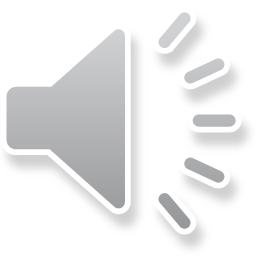 LAFB v Bankers’ Trust  (H.Ct. 1989): sanctions
The sanctions measures in this case had been preceded by other measures. The US had objected to nationalization of oil companies by Libya.
In 1979 the US designated Libya as a state sponsor of terrorism.
After the Gulf of Sidra incident in 1981 (2 jets fired on US aircraft involved in routine naval exercises over international waters claimed by Libya) the US started implementing sanctions.
Sanctions measures are issued under the International Emergency Economic Powers Act (IEEPA), 50 U.S.C. § 1701, on a declaration of a national emergency in response to an unusual and extraordinary threat to the US.
The Executive Order at issue in the case applied to foreign branches of US banks (i.e. Bankers’ Trust).
Sanctions as a tool of foreign policy.
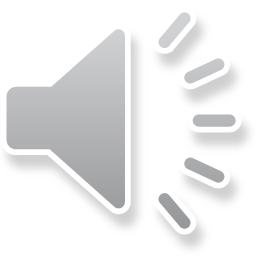 LAFB v Bankers’ Trust: the accounts
LAFB and Bankers’ Trust established a complex banking relationship designed (from LAFB’s perspective) to ensure that no balance was kept in New York (p. 54). Staughton states initially this was probably just because deposits in London would benefit from a higher interest rate. No specification of governing/proper law.
The account had 2 components in New York and in London, and money was moved between the 2 accounts. The case  shows that Bankers’ Trust was concerned to ensure that the account relationship was profitable for the bank, and that at times moneys were not moved to London as promptly as they should have been. 
Wells Fargo Asia case: Philippines exchange controls did not excuse payment by Citibank in New York on the basis there was no contractual provision prohibiting collection in New York.
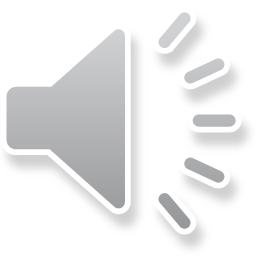 LAFB v Bankers’ Trust : the question
Does the US Executive Order, which is binding on Bankers’ Trust, as a US-regulated bank, excuse the bank withholding money from LAFB under English law? 
There were no English domestic law rules that would excuse non-payment to LAFB (the UK had not implemented sanctions against Libya).
The court says performance is excused if:
1. it is illegal by the proper law of the contract, or 
2. it necessarily involves the doing of an act which is unlawful by the law of the place where the act has to be done
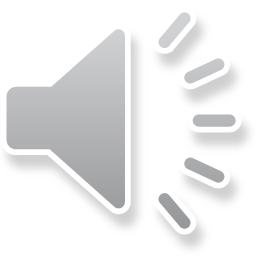 LAFB v Bankers’ Trust: proper law
The proper/governing law is the law of the place where the account is kept.
Staughton says he finds the idea of 2 separate contracts artificial.
There is 1 contract with a split proper law (how is this less artificial?)
The proper law is not an excuse for Bankers’ Trust to refuse payment as demand was made of the UK branch, and that part of the contract was governed by English law
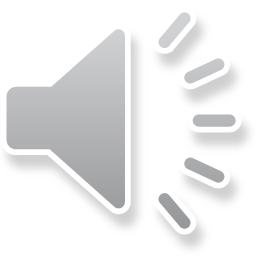 LAFB v Bankers’ Trust: performance
Bankers’ Trust argues that the contract requires that payments be made through the NY account.
The court states the managed account feature was terminated after the freeze and distinguished between performance and equipping or preparing for performance.
Staughton says a bank customer has the right to demand cash or an account transfer, and finds that there are many ways of making payments without going through NY, and that the parties had used other means in the past. 
He finds that the bank could pay LAFB in cash ($131m) or through an intra-branch transfer or through a correspondent transfer.
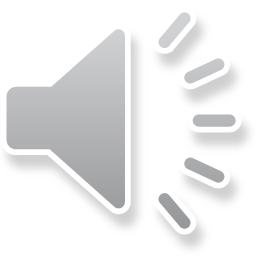 LAFB v Bankers’ Trust: implied term
Bankers’ Trust argued there was an implied term of the contract that payments would be made through NY based on established usage. They provided expert evidence from Marcia Stigum. Staughton said her statement that dollars lent in wholesale transactions never left the US was meaningless to a lawyer though it might make sense for an economist. He also emphasized she was an economist and not a banker and preferred the evidence of Mr Osbourne, who had been an assistant general manager of Barclays Bank who he said was an impressive witness which was inconsistent with the usage alleged. He also ignores evidence from Roy Goode and FA Mann (“such a great authority on money in English law” (p. 74)). Thus he prefers evidence from a banker over that of academic experts.
I find it striking that the payments Staughton points to in the sample as an indication there was not such an implied term (9 of 497 transactions) “may very well have been for relatively small amounts.”(p 72).
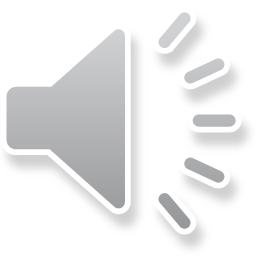 LAFB v Bakers’ Trust: aftermath
The US Treasury allowed the bank to make the payment, and the payment was made through CHIPS.  Interest on the judgment was at the rate of 15% (sterling rate) whereas dollar rates at the time were 7% , so an outstanding judgment was expensive for the bank. 
Ronald Reagan to Congress (Jan 12, 1988): “The major licensing action occurring during the past 6 months under the Regulations involved blocked assets of the Libyan Arab Foreign Bank, held by the London branch of Bankers Trust Company. The Libyan bank had sued in London for release of the funds, and the Commercial Court issued a ruling in Libyan Arab Foreign Bank v. Bankers Trust, finding no basis under British law for withholding payment of funds held in London and New York under the British deposit contract. In October, after completion of interagency consultation, the Treasury Department licensed Bankers Trust to comply with the London judgment by authorizing the release of approximately $292 million to the Libyan bank, in addition to interest for pre-sanctions breach of contract damages. This licensing action affected only the funds involved in this particular lawsuit.”
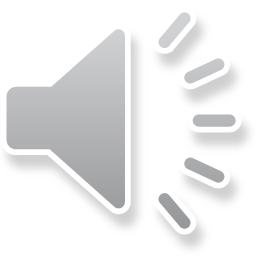 Final questions
Would you have expected more deference to the US government’s acts?
Did the judge deal appropriately with this issue from the perspective of UK financial markets?
Should the US government have considered implications for other nations and international financial activity in making the order? 
Was the judgment good or bad for Bankers’ Trust?
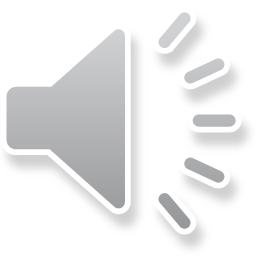